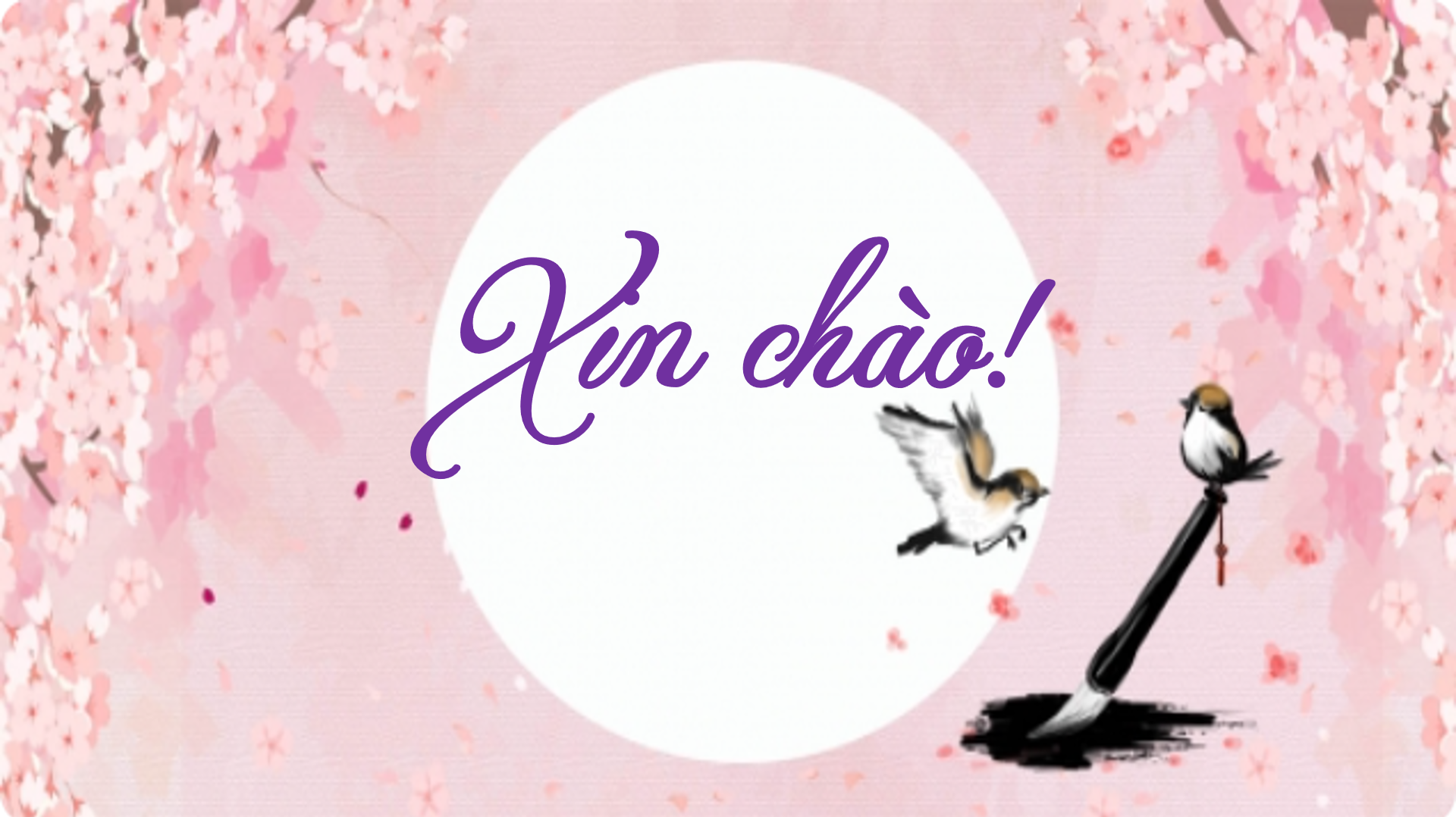 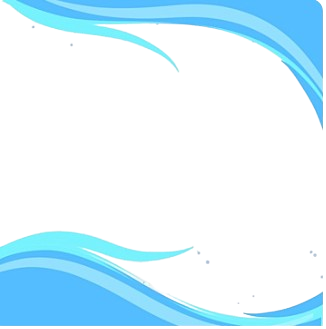 Tiết ………..NÓI VÀ NGHE: 
NGHE VÀ NHẬN BIẾT TÍNH THUYẾT PHỤC CỦA MỘT Ý KIẾN
KHỞI ĐỘNG
Em đã từng thuyết phục ai đó một vấn đề gì chưa? Và làm sao để em biết người đó đã bị em thuyết phục?
HÌNH THÀNH KIẾN THỨC
+ Trình bày hiểu biết của em về nghe và nhận biết tính thuyết phục của một ý kiến.
+ Muốn nghe và nhận biết tính thuyết phục của một ý kiến, các em cần lưu ý những gì?
1. Định hướng
1.1. Nghe và nhận biết tính thuyết phục của một ý kiến là yêu cầu cần thiết trong giao tiếp, nhất là khi nghe trình bày một ý kiến nghị luận. Bởi vì mục đích của văn nghị luận là thuyết phục. Kĩ năng nghe và nhận biết tính thuyết phục của ý kiến người nói thể hiện sự chủ động trong giao tiếp ở người nghe. Người nghe cần nắm được nội dung và cách thức trình bày của người nói, nhận biết được tính thuyết phục cũng như chỉ ra được những hạn chế (nếu có), chẳng hạn, lập luận thiếu logic, bằng chứng chưa đủ hoặc bằng chứng không liên quan đến vấn đề trình bày...
1. Định hướng
1.2. Muốn nghe và nhận biết tính thuyết phục của một ý kiến, các em cần lưu ý:
- Nghe kĩ nội dung ý kiến mà người nói đã trình bày (Người nói nêu ý kiến về vấn đề gì? Mục đích của người nói là gì?).
- Ghi lại cách trình bày ý kiến của người nói:
+ Mở đầu nêu lên vấn đề gì?
+ Triển khai vấn đề bằng các lí lẽ và bằng chứng ra sao?
+ Lí lẽ và bằng chứng có sức thuyết phục không? (Có làm sáng tỏ cho vấn đề nêu lên ở phần mở đầu hay không?)
+ Nội dung trình bày có logic, chặt chẽ không?
+ Còn thiếu những bằng chứng gì?
- Đánh giá chung về tính thuyết phục trong ý kiến của người nói.
THỰC HÀNH NÓI VÀ NGHE
2. Thực hành
a) Chuẩn bị:
- Chuẩn bị (ở nhà) ý kiến của cá nhân về sự giống nhau và khác nhau giữa bài thơ Sông núi nước Nam và văn bản Nước Đại Việt ta.
- Xem lại các hướng dẫn trong mục 1. Định hướng để nắm được cách nghe và nhận biết tính thuyết phục của một ý kiến, những hạn chế trong khi trình bày ý kiến...
2. Thực hành
b) Tìm ý và lập dàn ý
- Người nói: Tập trung vào vấn đề đã nêu ở bài tập, dựa vào gợi ý trong mục 1. Định hướng để tìm ý và lập dàn ý cho bài trình bày.
- Người nghe: chú ý các điểm cần tập trung khi nghe để nhận biết tính thuyết phục của ý kiến được trình bày và chỉ ra được những hạn chế (nếu có).
Dàn ý
- Mở đầu: nêu vấn đề, mục đích bài nói là chỉ ra sự giống nhau và khác nhau của hai văn bản.
- Nội dung chính: Nêu những điểm giống nhau và khác nhau của hai văn bản Sông núi nước Nam và Nước Đại Việt ta theo một số tiêu chỉ như bối cảnh ra đời, đề tài, nội dung chính, tư tưởng và tình cảm của người viết, vai trò và sự tác động của tác phẩm, thể loại, ngôn ngữ và biện pháp nghệ thuật đặc sắc... Mỗi điểm cần có các lí lẽ và bằng chứng cụ thể dẫn ra từ hai văn bản.
- Kết thúc: Khẳng định ý nghĩa và vị trí của hai văn bản đối với lịch sử dân tộc nói chung và văn học nói riêng.
c. Nói và nghe
- Người nói: Trình bày bài nói đã chuẩn bị qua phiếu làm bài ở nhà
- Người nghe: Nghe và nhận xét tính thuyết phục của ý kiến được trình bày theo bảng kiểm sau.
PHIẾU GHI CHÉP PHẦN NGHE
PHIẾU GHI CHÉP PHẦN NGHE
d. Kiểm tra và chỉnh sửa:
Đối chiếu với dàn ý và yêu cầu nói- nghe ở bài này để kiểm tra và chỉnh sửa.
Bảng kiểm nhận xét và tự nhận xét về hoạt động nói và nghe
BÀI MẪU
Mở đầu: Chào hỏi, giới thiệu vấn đề sẽ trình bày:
Xin chào Cô và các bạn. Em tên là......................, học lớp......., trường.................
Sau đây em xin trình bày ý kiến về sự giống nhau và khác nhau giữa bài thơ Sông núi nước Nam và văn bản Nước Đại Việt ta. 
Nội dung:
“Bình Ngô đại cáo” của Nguyễn Trãi ra đời sau “Nam quốc sơn hà” mấy trăm năm và quả thực là sự kế thừa và phát triển hoàn thiện ý thức về độc lập chủ quyền, ý thức về quốc gia dân tộc.
BÀI MẪU
“Nam quốc sơn hà” tương truyền là bài thơ thần của nhà thơ, vị tướng quân Lý Thường Kiệt. Bài thơ tứ tuyệt này có thể coi là một trong những bài thơ sớm nhất đề cao tinh thần dân tộc. Lúc ấy khái niệm quốc gia, chủ quyền độc lập còn đơn giản chứ chưa được hiểu sâu sắc và toàn diện như sau này. Tuy nhiên khi bài thơ khẳng định:
Nam quốc sơn Hà Nam đế cư
Thì ý thức dân tộc đã được tiến một bước dài rồi. Thời trung đại, phong kiến Trung Hoa lớn mạnh vô cùng. Người Trung Quốc tự cho rằng họ là tinh hoa của vũ trụ. Chỉ có vua của Trung Hoa mới được xếp vào hạng “đế”, hàng “Thiên tử” có thể thay trời hành đạo. Còn tất cả các nước khác xung quanh chỉ là hàng “man di, mọi rợ” và cùng lắm phong cho vua các nước chư hầu một chữ “vương” thôi.
BÀI MẪU
…Trong con mắt của phong kiến Trung Hoa, nước ta lúc ấy cũng được coi là một nước chư hầu. Thế nhưng câu thơ trong Nam quốc sơn hờ lại khẳng định vô cùng đanh thép. Nước Nam ta cũng có “hoàng đế” cũng xứng danh “Thiên tử” bởi:
Tiệt nhiên định phận tại thiên thư
(Rành rành định phận ở sách trời)
Chúng ta có lãnh thổ riêng. Ranh giới Bắc – Nam phân định rõ ràng “tại thiên thư”. Và như vậy người Đại Việt có quyền tự hào và quyết tâm bảo vệ nền độc lập của dân tộc ngàn đời.
Từ “Nam quốc sơn hà” đến “Bình Ngô đại cáo” (đoạn trích Nước Đại Việt ta) là một sự phát triển hoàn thiện khái niệm quốc gia dân tộc. Nhà văn Nguyễn Trãi viết:
Như nước Đại Việt ta từ trước
Vốn xưng nền văn hiến đã lâu
BÀI MẪU
… 
Ý thức dân tộc của Nguyễn Trãi lúc này không phải là tranh luận về hai chữ đế, vương, không phải là cái khái niệm mơ hồ về ranh giới lãnh thổ mà là ở truyền thống văn hiến lâu đời. Văn hiến nghĩa là ca ngợi tất cả những giá trị về vật chất và tinh thần mà chúng ta đã làm được trong lịch sử.
Quốc gia, dân tộc, chủ quyển… của Nguyễn Trãi còn là:
Núi sông bờ cõi đã chia
Phong tục Bắc Nam cũng khác
Từ Triệu, Đinh, lý, Trần hao đời gây nền độc lập
Cùng Hán, Đường, Tống, Nguyên mỗi bên xưng đế một phương
Chủ quyền dân tộc với tác giả phải là có lãnh thổ rạch ròi, có truyền thống, có phong tục, có những thói quen thẩm mỹ. Nhưng điều nổi bật nhất để khẳng định chủ quyền của quốc gia chính là lịch sử. Lịch sử sẽ là bằng chứng hùng hồn không thể nào chối cãi được.
BÀI MẪU
… Ở trong câu văn của Nguyễn Trãi, ta thấy tác giả một lần nữa nhắc đến sự khác biệt đế, vương. So với “Nam quốc sơn hà” thì ở điểm này, “Bình Ngô đại cáo” có sự kế thừa. Dân tộc trong quan niệm của nhà văn còn phải có “anh hùng hào kiệt”. Đó mới là những con người tạo ra lịch sử, vừa là những bằng chứng hùng hồn về truyền thống của nước ta.
Có thể nói, ở đoạn trích “Nước Đại Việt ta” nói riêng và “Bình Ngô đại cáo” nói chung, có một sự chuyển biến lớn về tư tưởng. Ở đây, cái quan niệm về quốc gia dân tộc hoàn thiện hơn nhiều so với “Nam quốc sơn hà”. Trên cơ sở những gì đã có, nhà văn Nguyễn Trãi đã kế thừa trọn vẹn Nam quốc sơn hà để rồi từ đó tạo ra bản anh hùng ca bất hủ, bản “tuyên ngôn độc lập thứ hai” trong lịch sử đấu tranh dựng nước và giữ nước của đồng bào ta.
BÀI MẪU
… Trên đây là bài trình bày của em về sự giống nhau và khác nhau giữa bài thơ Sông núi nước Nam và văn bản Nước Đại Việt ta. Cảm ơn cô và các bạn đã lắng nghe. Em mong nhận được sự chia sẻ, góp ý từ cô giáo và các bạn!
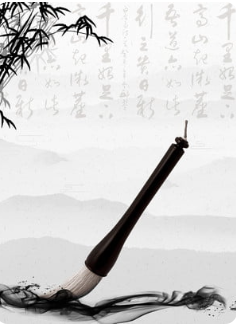 VẬN DỤNG
NHIỆM VỤ 
- Đọc, góp ý dàn ý bài nói cho các bạn khác trong nhóm.
- Dựa vào những góp ý của bạn, phần rút kinh nghiệm qua tiết nói nghe, hãy tự chỉnh sửa dàn ý bài nói của mình.
- Tự thực hiện các bước chuẩn bị, tìm ý, lập dàn ý và tự luyện tập để nâng cao kĩ năng nói của bản thân.
5. HOẠT ĐỘNG TỰ ĐÁNH GIÁ
Đọc văn bản “Cảnh vui của nhà nghèo” (Tản Đà) (trang 31,32,33 sgk Ngữ văn lớp 9 Tập 1) và thực hiện các yêu cầu.
Câu 1. Đoạn trích Cảnh vui của nhà nghèo được viết theo thể thơ nào?
Thất ngôn bát cú
 Lục bát biến thể
C. Thất ngôn xen lục ngôn
Song thất lục bát
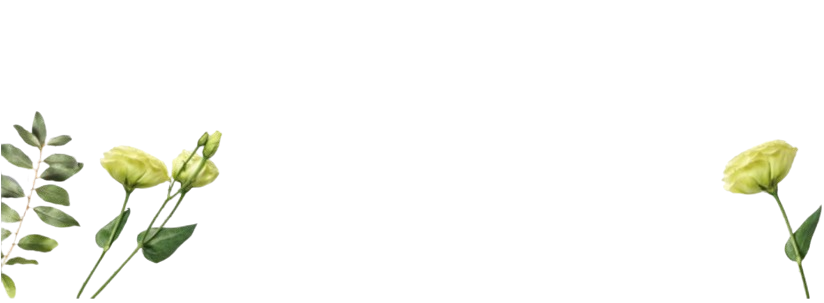 Câu 2. Đoạn trích thể hiện tâm trạng chủ yếu nào của nhân vật trữ tình?
A. Xót xa, buồn tủi vì cuộc sống nghèo khổ
B. Lo lắng về chuyện học hành của trẻ em nghèo
C. Vui vì nhà nghèo mà ấm cúng, con cái chăm ngoan
D. Tin tưởng vào sự vươn lên của các gia đình nghèo
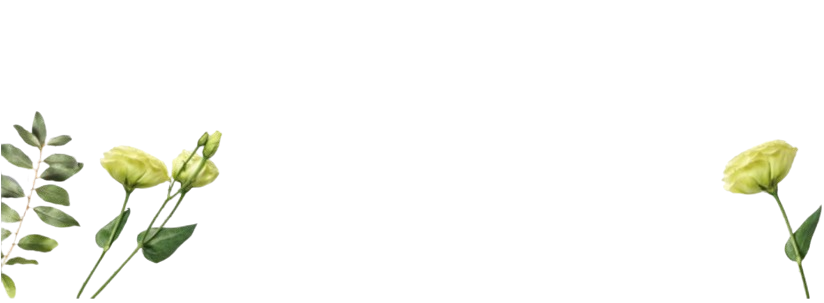 Câu 3. Nhận xét nào đúng với những câu thơ sau: “Cơm dưa muối khó khăn mới có,/Của không ngon, nhà khó cũng ngon / Khi vui câu chuyện thêm giòn / Chồng chồng, vợ vợ, con con một nhà.” ?
A. Câu song thất tái hiện cuộc sống đạm bạc, câu lục bát thể hiện thái độ vui vẻ, đoàn kết trong gia đình.
B. Câu song thất trình bày nguyên nhân, câu lục bát lí giải kết quả với những điều bất ngờ, khác biệt
C. Câu song thất miêu tả sự vất vả, câu lục bát bộc lộ những nỗ lực đáng quý của con người.
D. Câu song thất khắc họa nỗi buồn với những chạnh lòng, câu lục bát bộc lộ niềm vui đan xen
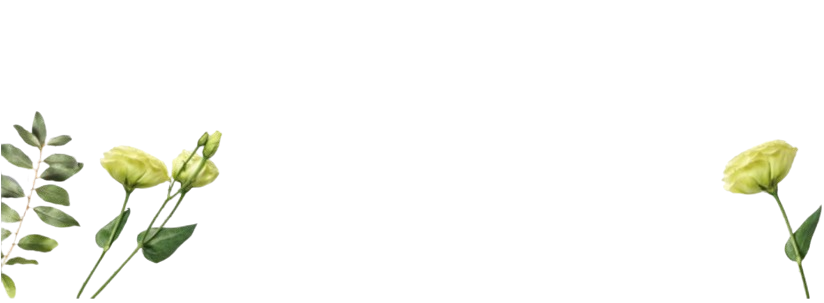 Câu 4. Phương án nào dưới đây nhận xét đúng về việc sử dụng từ ngữ trong bài thơ?
A. Dùng nhiều điển cố, điển tích rất phức tạp
B. Ngôn ngữ khoa trương, phóng đại, gây cười
C. Từ ngữ giản dị, mộc mạc, thân mật, gần gũi
D. Dùng từ ngữ Hán Việt nhiều hơn thuần Việt
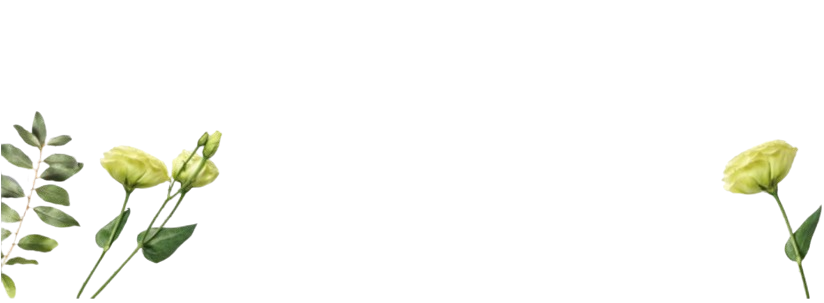 Câu 5. Điểm giống nhau giữa bài thơ Khóc Dương Khuê và bài Cảnh vui của nhà nghèo là gì?
A. Cùng viết về niềm vui, nỗi buồn trong lúc khó khăn
B. Cùng viết về tình cảm đáng quý trong gia đình
C. Cùng sử dụng thể thơ song thất lục bát
D. Cùng mở đầu bài thơ bằng câu lục bát
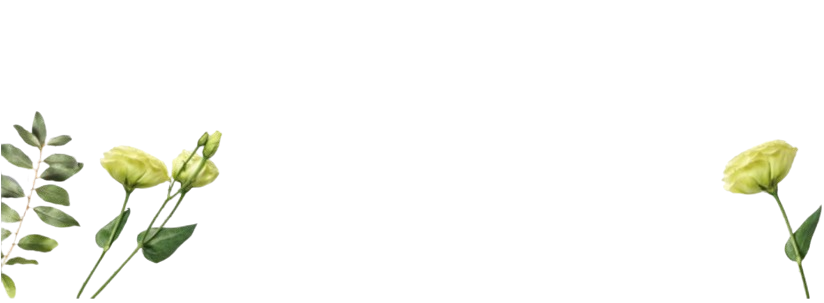 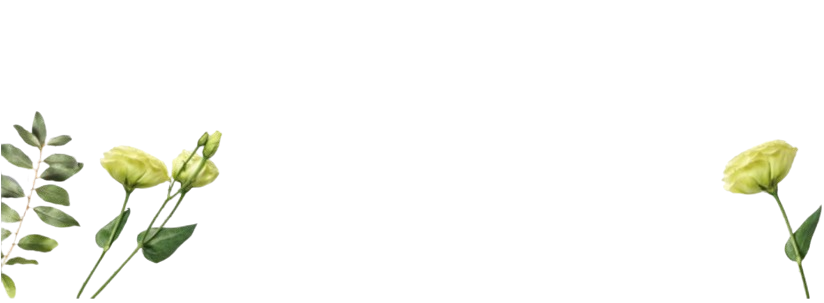 Câu 6. Nội dung chính của bài thơ có liên quan gì đến nhan đề Cảnh vui của nhà nghèo?
Nội dung chính của bài thơ: Hoàn cảnh nghèo khó của gia đình nhưng vẫn giàu vui ấm áp, yêu thương nhau trong cảnh khó khăn và tinh thần lạc quan, niềm tin vào tương lai.
Nhan đề bài thơ đã khái quát rất đúng nội dung của cả bài.
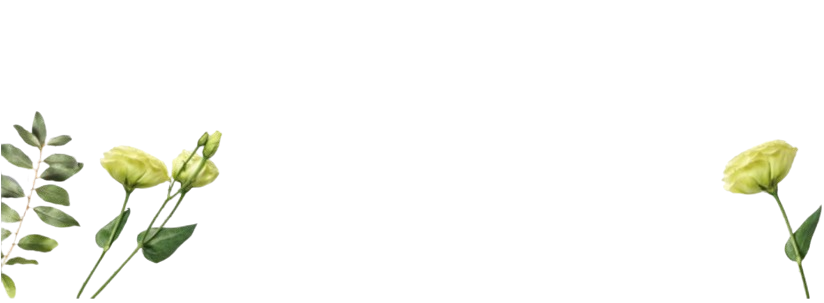 Câu 7. Hãy tìm các từ láy từ dòng “Tan buổi học, mẹ ngồi tựa cửa” đến dòng “Chồng chồng, vợ vợ, con con một nhà” và cho biết tác dụng của chúng trong đoạn thơ.
- Các từ láy: xa xa, quây quần, khó khăn
- Tác dụng: nhấn mạnh vào khung cảnh sum vầy, ấm áp của gia đình dù còn khó khăn.
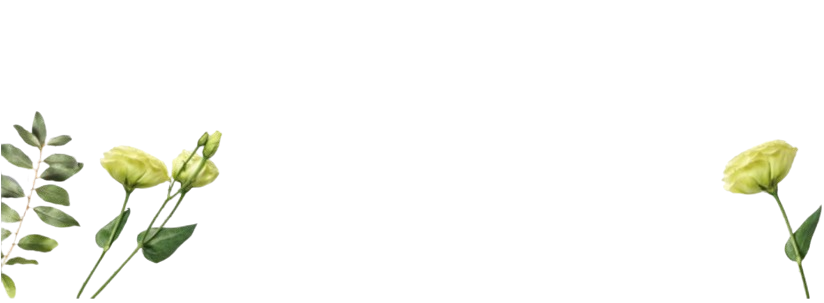 Câu 8. Nhận xét về vần và nhịp của bài thơ
Nhịp thơ đa dạng: 3/4, 4/4, 2/2/2
Gieo vần cũng tuân thủ theo quy định của thể thơ song thất lục bát: vần chân xen vần lưng; mỗi khổ thơ gồm một vần trắc và ba vần bằng.
Câu 9. Theo em, cái vui của cảnh nhà nghèo được thể hiện qua bài thơ là gì?
Hoàn cảnh dù khó khăn, nhưng gia đình vẫn yêu thương, chăm sóc lẫn nhau.
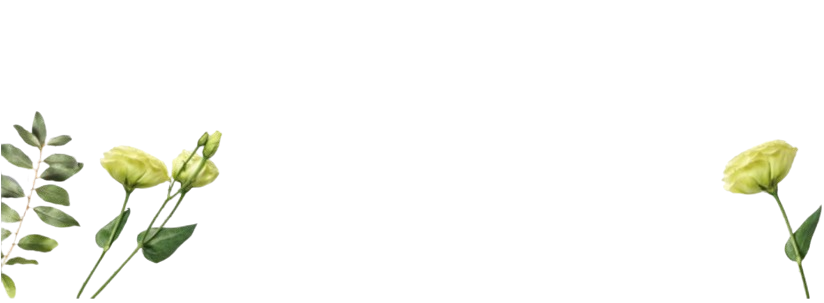 HƯỚNG DẪN TỰ HỌC BÀI 1
- Học sinh hoàn thành việc tự đánh giá
- Đọc thêm một số bài thơ có cùng đề tài hoặc chủ đề với các văn bản đã học ở Bài 1. Với mỗi bài thơ hãy ghi lại ngắn gọn điều mà em thích hoặc ấn tượng nhất.
- Tìm hiểu trên Internet hoặc trong sách, báo một số bài thơ được viết theo thể song thất lục bát của các tác giả khác.
- Chuẩn bị bài học mới: Tìm hiểu tri thức ngữ văn cho Bài 2: Truyện thơ Nôm; chuẩn bị câu hỏi đọc hiểu văn bản “Cảnh ngày xuân”.
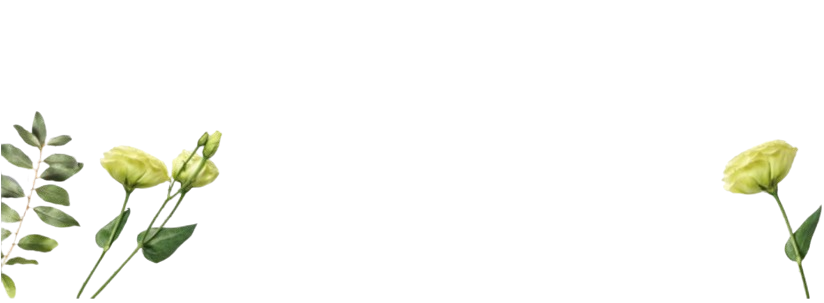